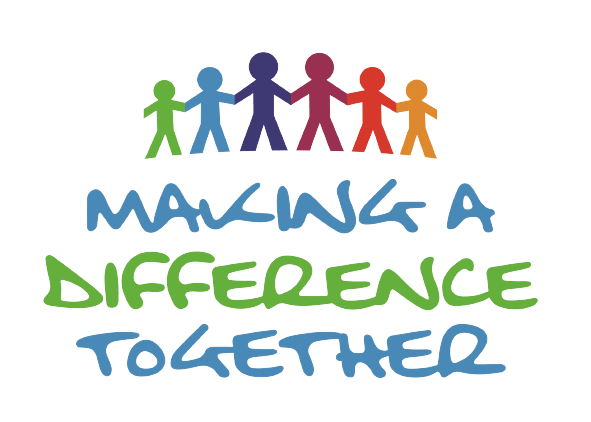 Village Surgeries Group Patient Participation Group (PPG)
Patient Survey: March 2023
Results Feedback: July 2023  
Final Version
How did we start the process?
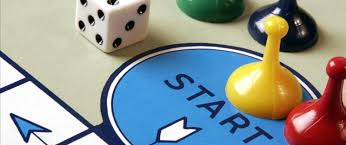 Goals of the Survey
Understand Patients’ views
Compare results to 2018 Survey
Identify areas that could be improved

Questions were similar to those used in 2018 to aid comparison – as well as some additional questions

Survey ran from March 13th to  March 31st 2023
It was available on-line and for people to complete in hard copy
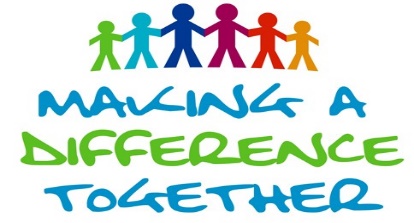 What Overall Response did we get?
668 responses received!                               130 (25%) more than our last survey.
Nearly 9% of adult patient population

98% (653) were completed online
2% (15) were ‘hard copy’ ..much fewer than 2018


61%               38%
77% of responses came from people aged over 55
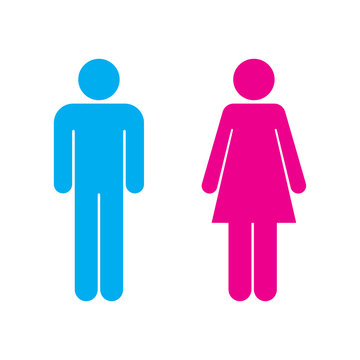 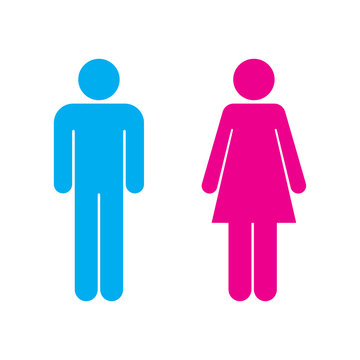 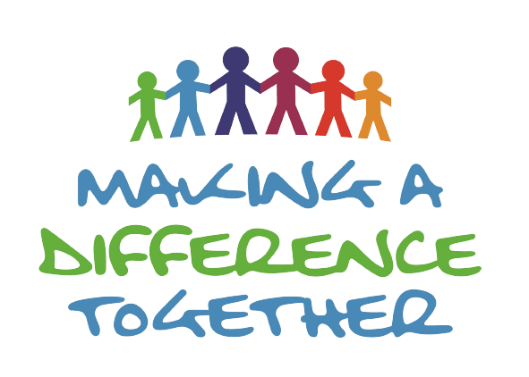 *Some did not wish to state gender
[Speaker Notes: How presentation will benefit audience: Adult learners are more interested in a subject if they know how or why it is important to them.
Presenter’s level of expertise in the subject: Briefly state your credentials in this area, or explain why participants should listen to you.]
How are Appointments Booked? (more than one answer was possible)
80 people said in person
312 people said online
467 people said by phone
Since the last survey an additional 22% of patients booked their appointments online; with fewer people booking via phone or in person.
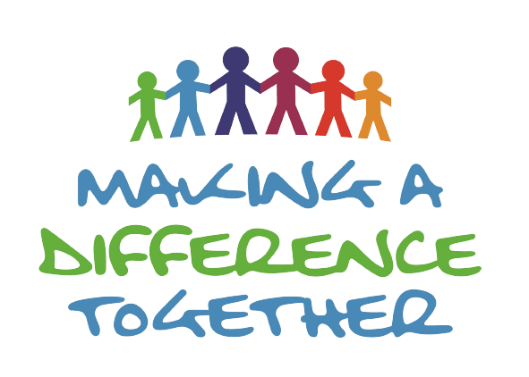 Booking appointments with a Preferred GP?
Follow-Up Appointment
Initial Appointment
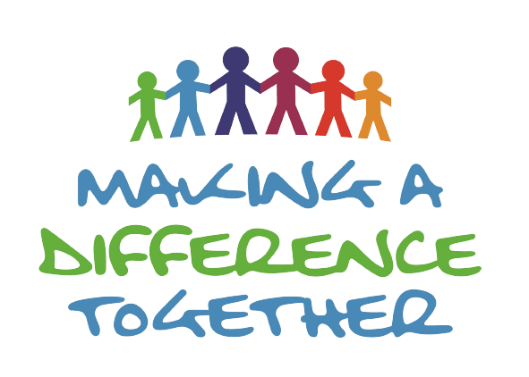 Patients were less concerned about booking appointments with a preferred GP for an initial appointment, but results are similar for follow-up appointments to 2018 where patients felt continuity was important.
Ease of Getting an Appointment at the time you want?
Compared to 2018, whether on the phone, in person, or online, it is now harder to get an appointment at the Time you want .. although some found it easier online.
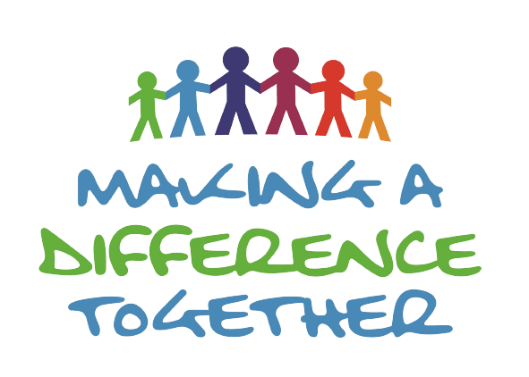 How easy is it…?
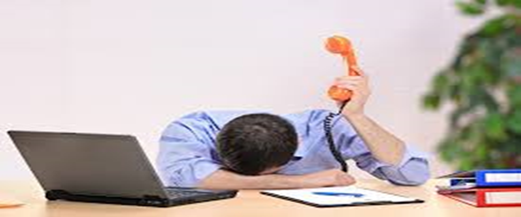 Getting through to the Surgery by phone shows mixed results, with some saying it is easier and some saying it is harder than 2018.  Surgery now has more phone lines – so we believe it is easier to get calls answered than in 2018.  However, in general, everything else appears harder than in 2018.
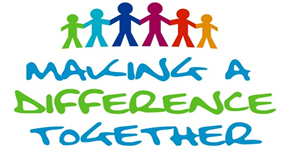 Waiting for your appointment?
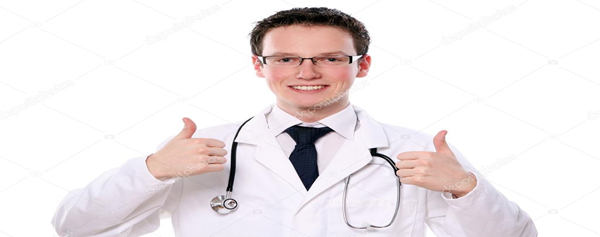 Face to Face  Appointment
20% of people see the doctor within 10 minutes,
27% saying they might have to wait up to 30 minutes and a further 12% waiting more than 30 minutes
Telephone Appointment
32% of people see the Doctor within 10 minutes, a further 
32% have to wait up to 30 minutes, a further 
5%  are waiting more than 30 minutes
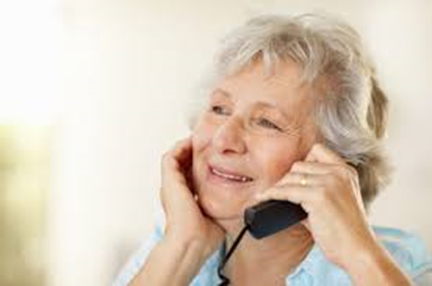 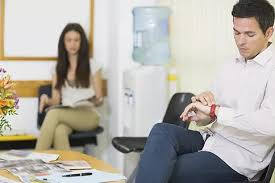 Since 2018, a reduction in the number of people that were told if their appointment was running late (31%, 41% in 2018) versus those that were not told (42%, 48% in 2018)
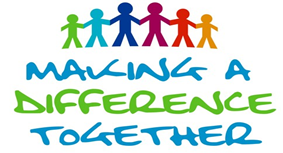 Your view of the Doctor
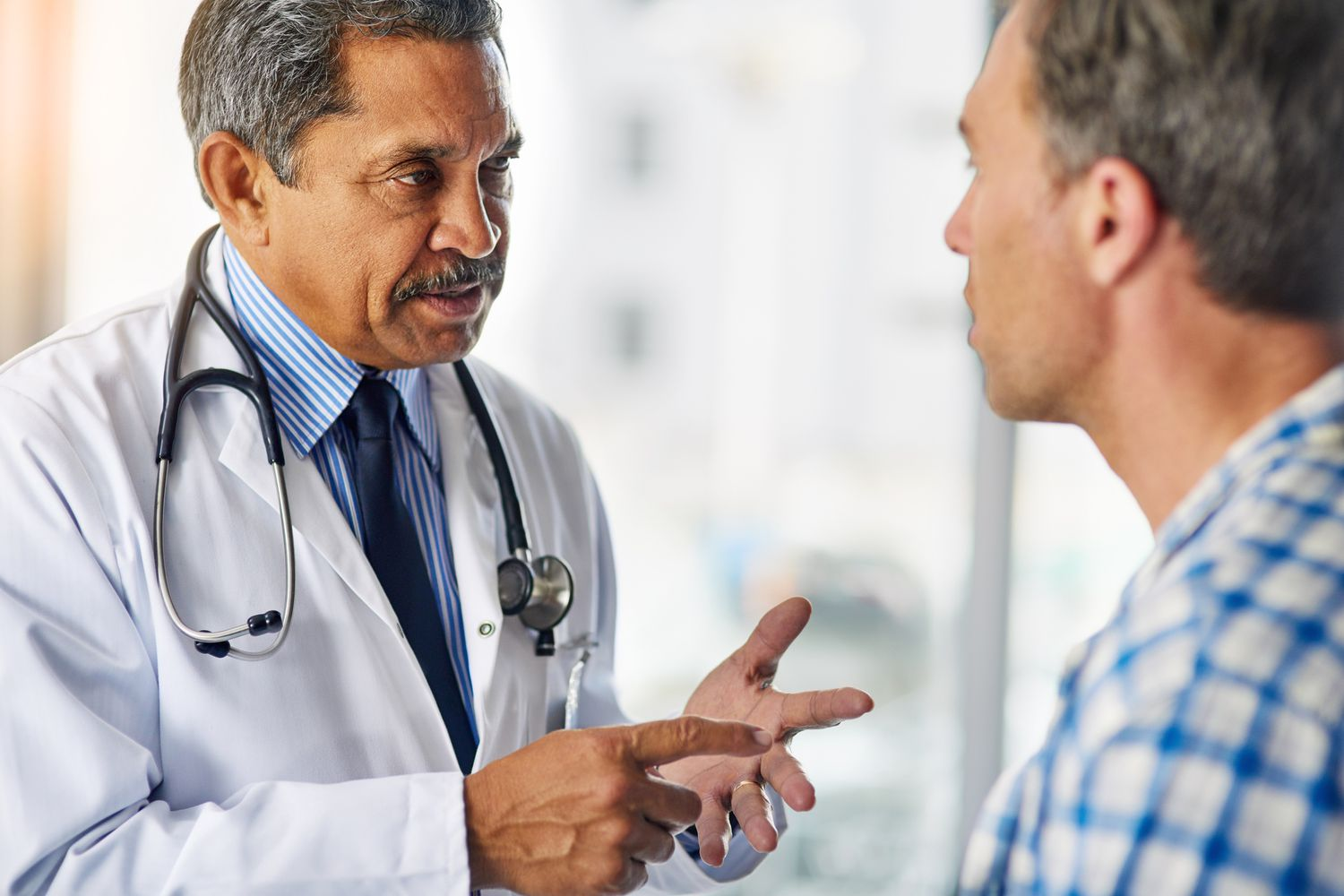 75% (83% - 2018 ) reported Very Good/Good at asking about symptoms
65% (80% -2018) reported Very Good/Good at giving you enough time
72% (82% -2018) reported Very Good/Good at listening
65% (77%- 2018) reported Very Good/Good at explaining tests/treatments
60% (69%- 2018) reported Very Good/Good at involving in decisions about care
63% (78%-2018) reported Very Good/Good at treating with care and concern
67% (79%-2018) reported Very Good/Good at taking your problems seriously
Unfortunately, patients’ views of the Doctor has deteriorated since 2018 across all questions
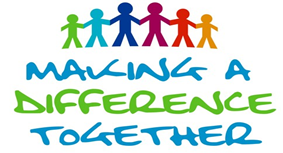 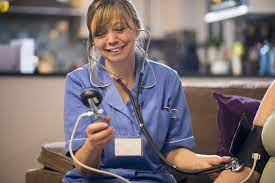 Your view of the Practice Nurse/Advanced Nurse Practitioner
77% (74% - 2018) reported Very Good/Good at asking about symptoms
78% (79% - 2018) reported Very Good/Good at giving you enough time
77% (76% - 2018) reported Very Good/Good at listening
71% (72%- 2018)  reported Very Good/Good at explaining tests/treatments
67% (64% -2018) reported Very Good/Good at involving in decisions about care
76% (76%- 2018) reported Very Good/Good at treating with care and concern
74% (75% -2018) reported Very Good/Good at taking your problems seriously
Satisfaction with Practice Nurse/Advanced Nurse Practitioner is improved or broadly similar
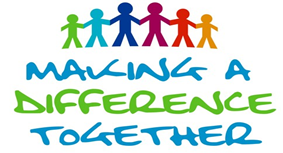 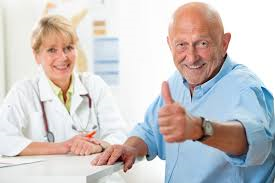 Overall, what are you happy with?
66% (69% - 2018) reported Very Satisfied/Satisfied with face-to-face consultations. 
(2023- 13% Dissatisfied/Very Dissatisfied)

50% (47% in 2018) reported Very Satisfied/Satisfied with way in which you are told about test results. 
     (2023- 11% Dissatisfied/Very Dissatisfied)

58% (38% in 2018) reported Very Satisfied/Satisfied with telephone consultations with the Doctor  
     (2023 -7% Dissatisfied/Very Dissatisfied)

58% (21% in 2018) reported Very Satisfied/Satisfied with telephone consultations with the Nurse
      (2023 - 18% Dissatisfied/Very Dissatisfied)

Improvement in satisfaction with telephone consultations compared to 2018.
Note: for this question, many respondents replied ‘not applicable’
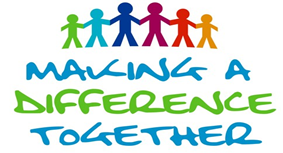 Overall, from survey results what are you unhappy about?
Getting an appointment at the time you wanted it

Perception that Doctors are stressed or not giving you enough time/ listening during consultations

Getting a follow-up appointment with a preferred GP

Not being told if your appointment is running late
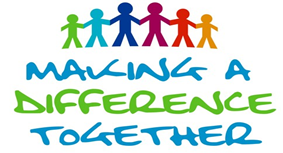 What’s Next?
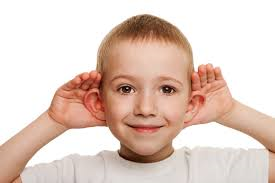 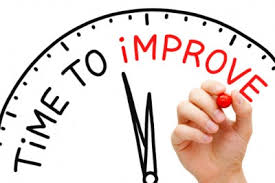 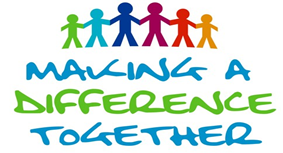 You spoke – we listened!
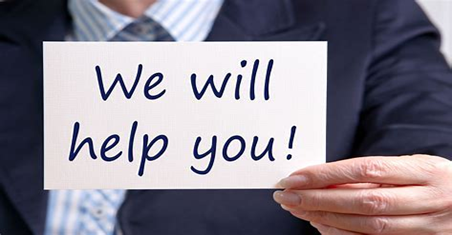 Survey indicated dissatisfaction with getting appointments and comments re-enforced frustration with inability to ‘book ahead’ when phoning
Since June 5th – patients can now book up to 7 days in advance by telephone/in person
(NHS app or Patient Access – patients can still book up to 14 days ahead)
Early feedback has been positive from both staff and patients!
Text reminders are now sent for GP Appointments
This has been in place also from June 5th – if Surgery has your mobile phone details!
Text reminder service is soon to be extended to Nurse appointments 
     and blood test appointments.
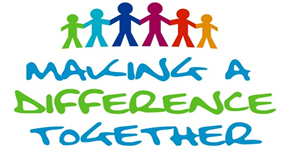 What you said in the survey you were unhappy about - some solutions
Getting an appointment at the time you wanted it
From June 5th Appointment can be booked by phone up to 7 days in advance
Perception that Doctors are stressed or not giving you enough time/ listening during consultations
Practice has now full GP complement and will be less reliant on locums
Getting a follow-up appointment with a preferred GP
When booking appointments online you can select the GP you wish to see. 
By Phone; ask the receptionist if there are appointments with the GP you wish to see
Not being told if your appointment is running late
At your appointment, the screen you ‘check-in’ at will advise you if your appointment is on-time.  Sometimes as you are waiting, a Doctor may have to leave to attend to an emergency or phone for an ambulance. The reception team will try to advise when this happens, but if you have waited longer than 15 minutes after your appointment time, please check with the receptionist.
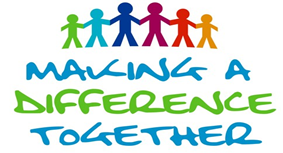 Comments
Respondents had an opportunity at the end of the survey to add a comment.  
These comments were all reviewed, feedback is provided to the more ‘frequent’ ones
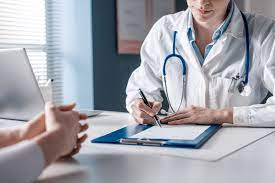 Response from our GP’s
We all share your frustrations about lack of time, and it is disappointing that there is a perception that the Practice is offering a reduced level of care from us, the GPs.  

Yes, we are overworked and underfunded, but we are seeing more patients now than we did three years ago, prior to Covid.  Delays in referrals to secondary care increase the number of appointments required for the same condition that is awaiting hospital intervention.  We became GPs because we want to help people improve their health and wellbeing. If we seem stressed, we are. If it appears we are not interested, then we apologise for that. 
We always have been and always will have the aim to provide the best general medical help that we can within the time funded by the NHS.  

The single biggest help to us would be: One problem at one appointment.  This will assist us in not running late and is much fairer on other patients. We always have and always will give the appropriate amount of time that is clinically required to each patient.
Additional Comments around Appointments
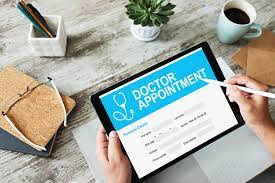 Comments around Service/Care (1)
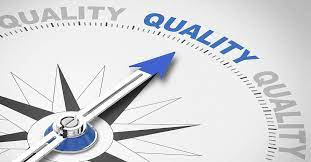 Comments around Service/Care (2)
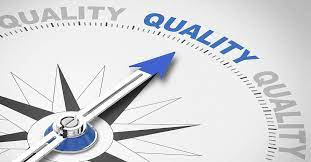 Comments around Prescriptions
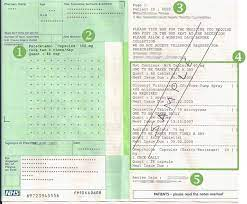 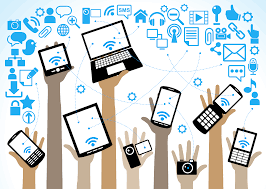 Comments around Technology
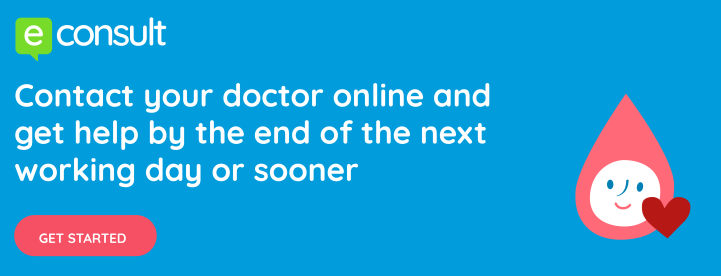 What the PPG will be doing to help?
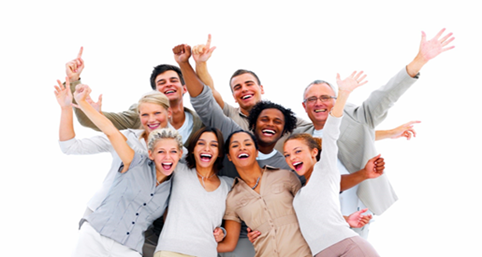 Providing additional signposting for help 
e.g. urgent treatment centre, 
Enhanced Access facility
Looking at other topics that could be communicated 
e.g. what to do if you have more than 1 problem you want to discuss with the doctor.
Organising some drop-in sessions for Patient Access/NHS App
 on-line access to book appointments, request repeat Prescriptions and review your medical records
Dates to be advised- if you are interested, please email vsg.ppg@nhs.net
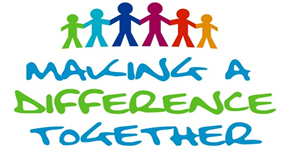 Which Surgery(ies) do you attend?
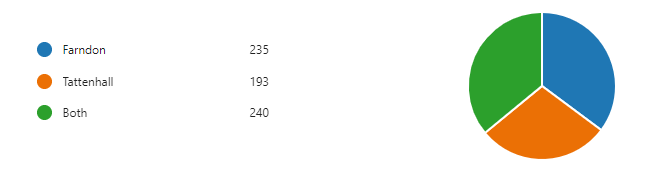 35%
In 2018, 45% of patients had attended both surgeries
36%
29%
Since 2018, fewer patients attended both surgeries.

New Patients?  
174 respondents (26%) had moved to Surgery since previous survey.
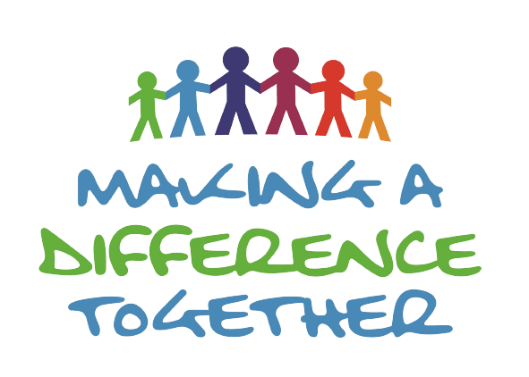 [Speaker Notes: Lesson descriptions should be brief.]
Which devices do you use?  More than one response was possible
Many of our oldest patients have access to technology.  However, we must remember that not everyone is online.
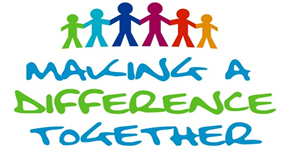 What do you know about On-Line Services?
Improvement in knowledge about 
on-line services from around 70% in 2018 to around 90% or greater today
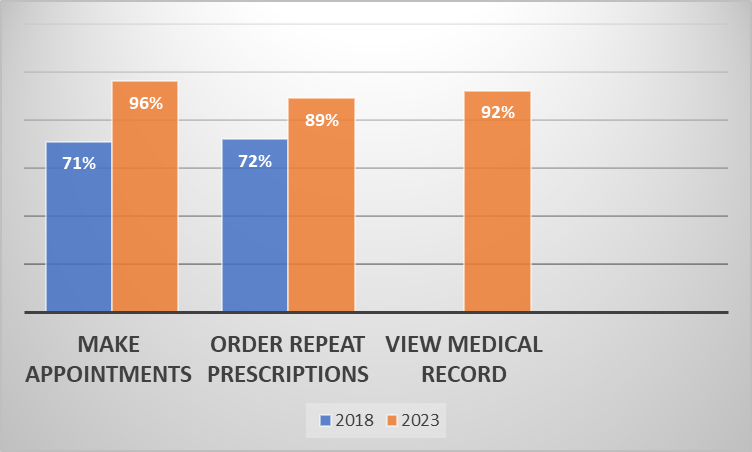 Note: In 2018 it was not possible to view your medical record online
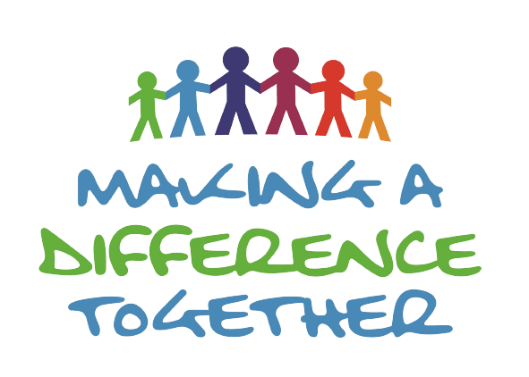 [Speaker Notes: Example objectives
At the end of this lesson, you will be able to:
Save files to the team Web server.
Move files to different locations on the team Web server.
Share files on the team Web server.]
How satisfied are you with the length of time you had to wait to get an Appointment?
45% of patients are dissatisfied with the time it takes to get an appointment .. this question was not asked in 2018
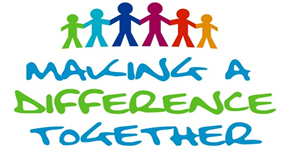 Has a receptionist ever made it difficult for you to see or talk to a GP or health professional?
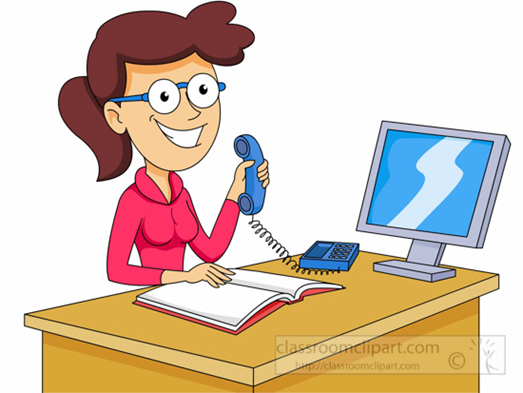 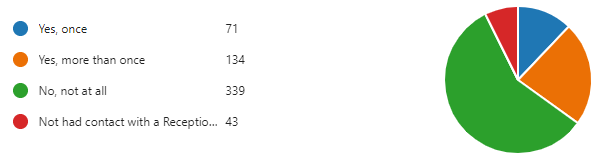 7%
12%
23%
58%
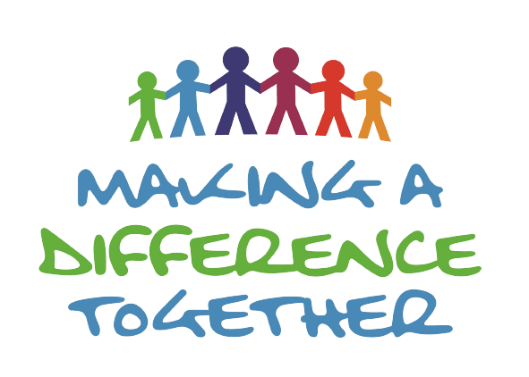 58% of people said that the reception staff did not make it difficult to see a GP; similar result to 2018
Knowledge of Enhanced Access Service?
Are you aware that it is possible to see a doctor in the wider local area between 6.30pm and 8pm weekdays as well as on a Saturday morning? (enhanced access service)

67% of people are still not aware of the enhanced access service (62% in 2018)
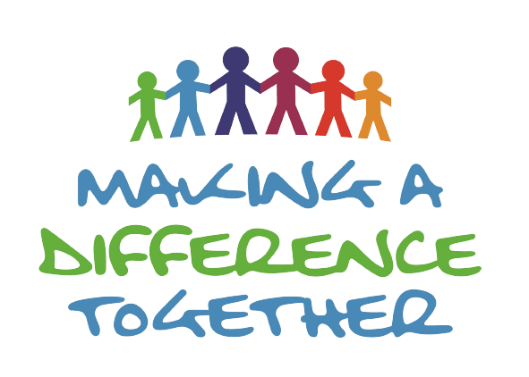 Would you recommend the Surgery?
Fewer people (70%) would recommend the surgery than in 2018 (84%), but still a very positive percentage.
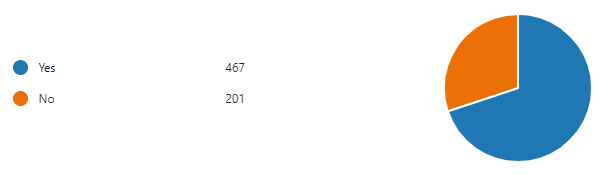 30%
Update:  Since June 5th 23,  Text ‘Friends and Family’ feedback from 245 patients, has indicated that
 221 (90%)  would now rate the service as very good (178 pts) or good (43 pts)  and thus, if asked, should theoretically recommend the surgery.
No
70%
Yes
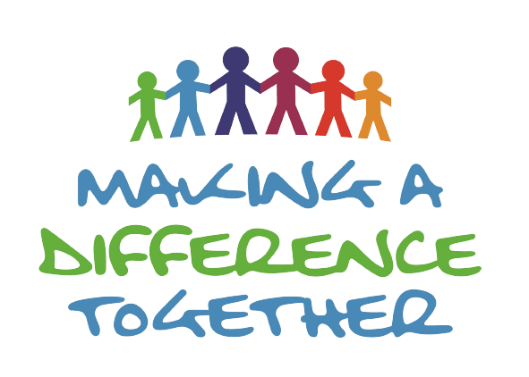 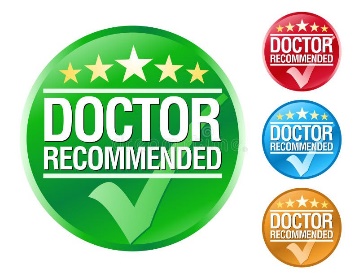 PPG Newsletter
87% of people knew about the quarterly digital PPG newsletter
87% of those people read the newsletter
75% of those that read the newsletter find the content useful
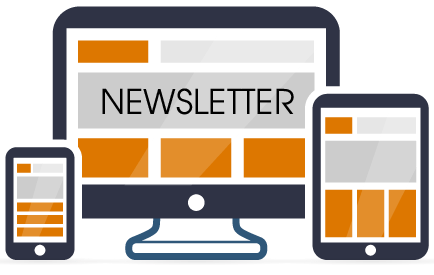 As 25% of the patients surveyed didn’t find the newsletter useful.  We are asking you to please  email vsg.ppg@nhs.net with suggestions what you would like to see in future editions!
The next quarterly PPG Newsletter will be sent in September. If you do not currently receive it and would like to, please contact the Surgery and provide your email address.
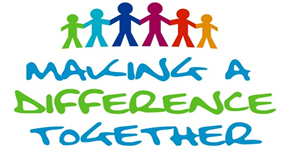 Some other comments
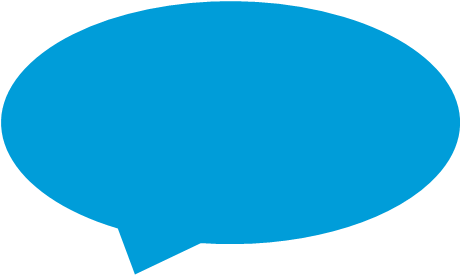 Can we understand which nurse specialisms there are so we know who to book with?
Not every nurse is in every day, so depending on your need the reception team will book you in with the most appropriate nurse
Why Does Tattenhall have longer hours than Farndon?

Farndon is a branch site of Tattenhall.  The NHS will not pay for Farndon to open for the same hours as Tattenhall.  Throughout the UK  other branch sites may only open 1-2 days a week
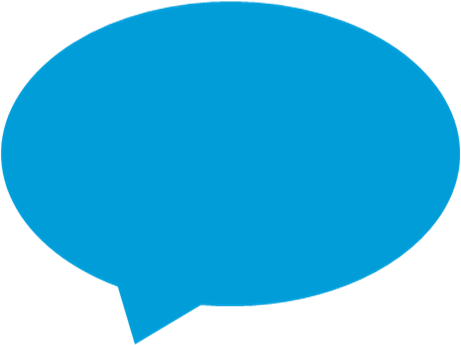 Why are there… no or fewer patients in the waiting room but it is hard to get an appointment?
The new ‘book ahead’ system should make it easier. But there has been an increase in the number of telephone  appointments so not all patients now sit in the waiting room
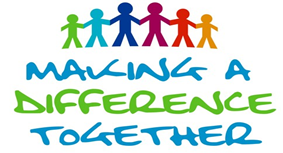 [Speaker Notes: So we can improve what we do for the patients and the industry as a whole will be considering a much more patient centric approach.  

Here are some ‘hair raising’ comments from patients.  !!

Thanks you for everything you do personally to make patients lives better by bringing them more products and better treatments reliably supplied.  You are really making a difference and look out for future developments in this space.]
Lastly…Some positive comments
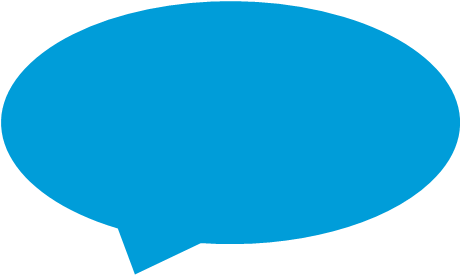 A BIG THANK YOU TO ONE AND ALL, KEEP SMILING!
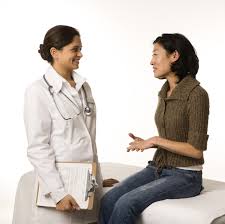 Excellent care and treatment …just a wee bit difficult to get an appointment.
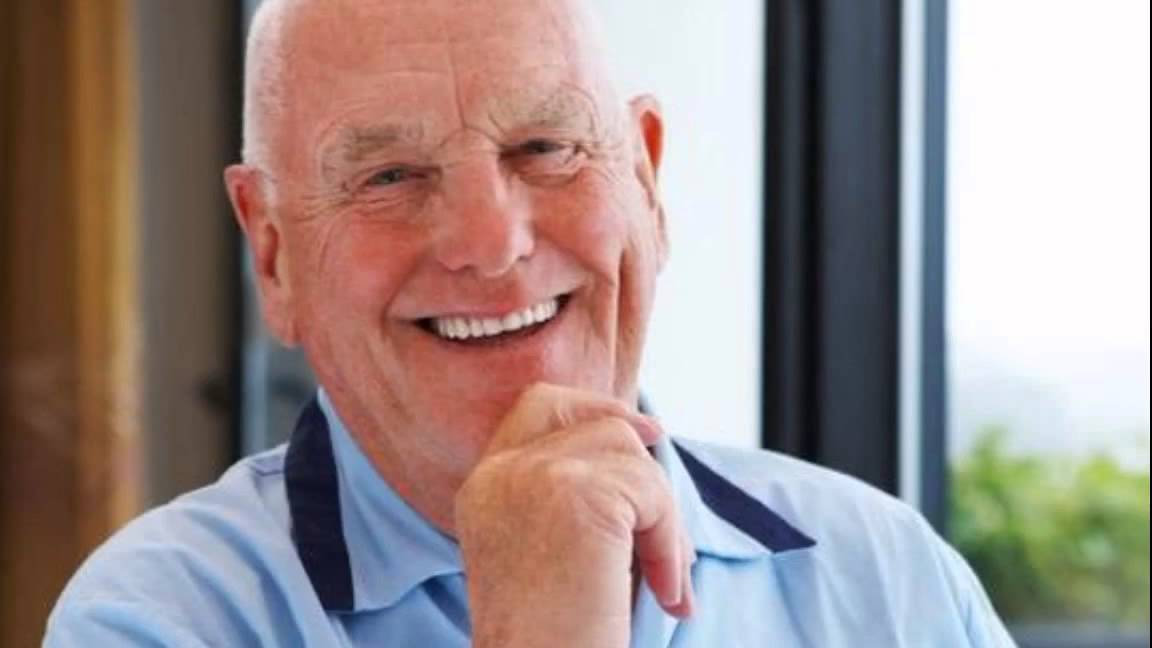 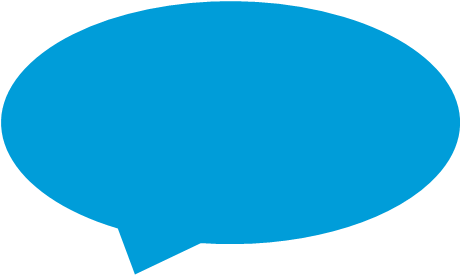 RECEPTIONISTS ARE FABULOUS AND I AM CONSTANTLY STAGGERED THAT YOU RECEIVE DISCOURTEOUS BEHAVIOUR FROM PATIENTS. ANPs PROVIDE REALLY GREAT CARE AND CAN BE PREFERABLE/ MORE EFFECTIVE THAN SEEING A GP.
THANK YOU FOR YOUR HARD WORK AND CARE
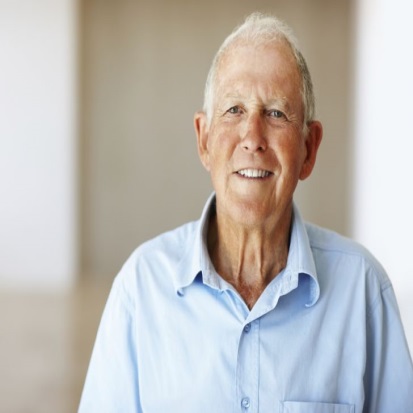 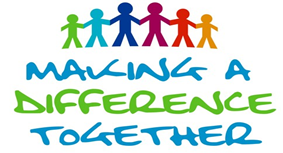 [Speaker Notes: So we can improve what we do for the patients and the industry as a whole will be considering a much more patient centric approach.  

Here are some ‘hair raising’ comments from patients.  !!

Thanks you for everything you do personally to make patients lives better by bringing them more products and better treatments reliably supplied.  You are really making a difference and look out for future developments in this space.]
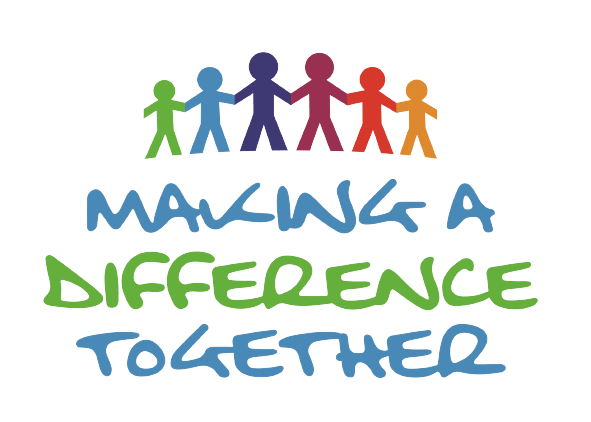 If you require more detail/clarification about  anything in the slides, feel free to contact the PPG   vsg.ppg@nhs.net